Establishment/Partner
Strategy/Ops plan Heading
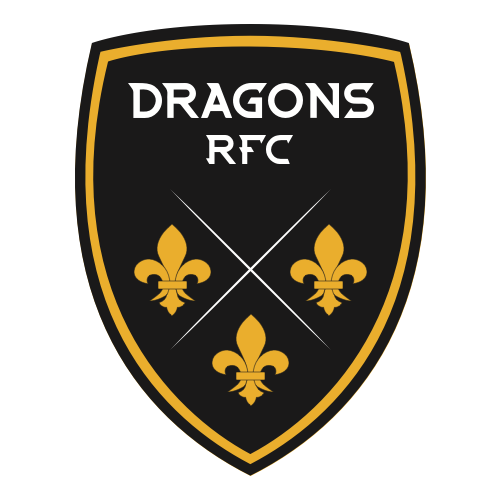 Info/Picture
Strategy/Ops plan Heading
Info/Picture
Strategy/Ops plan heading
Info/Picture